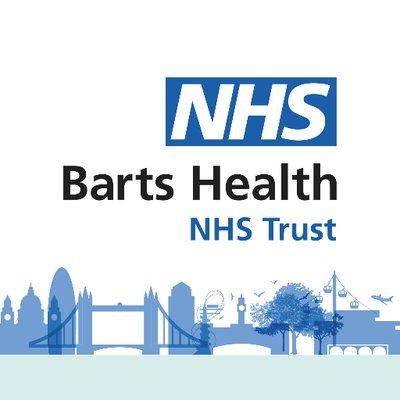 How to adopt a response model
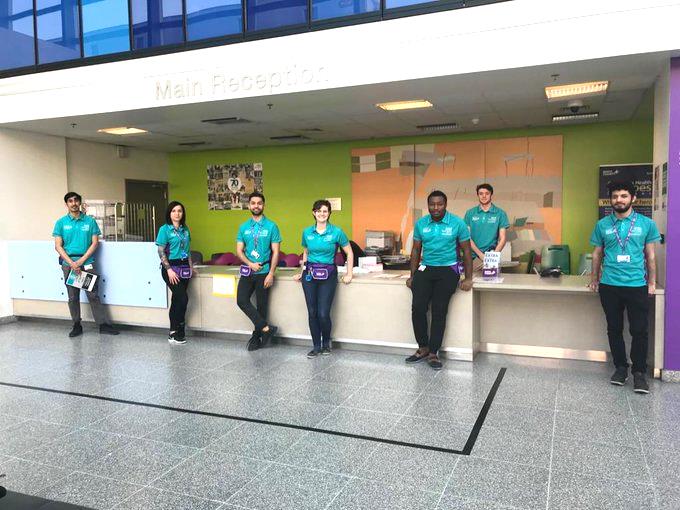 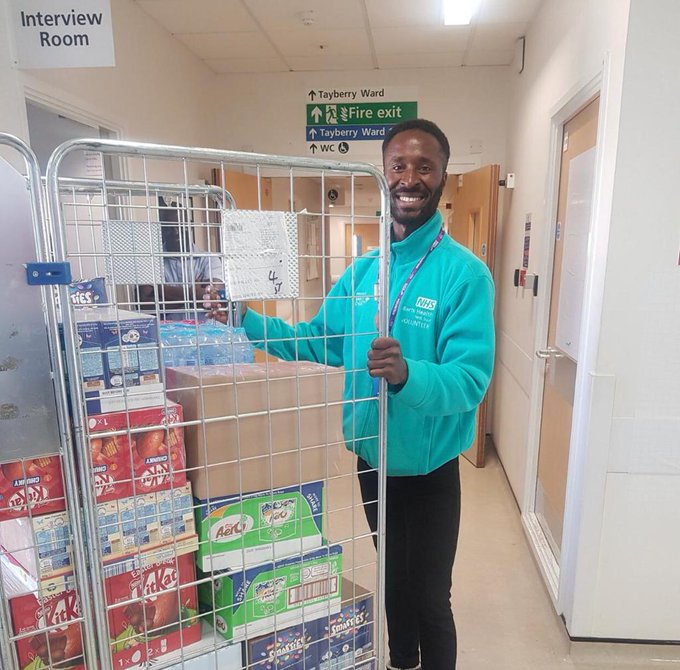 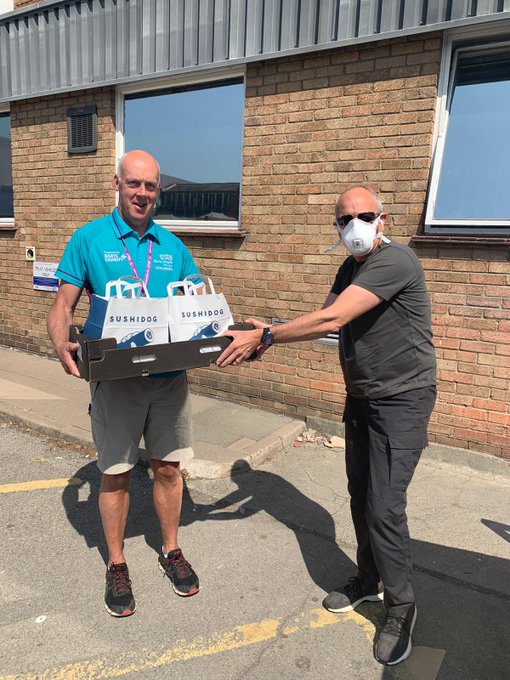 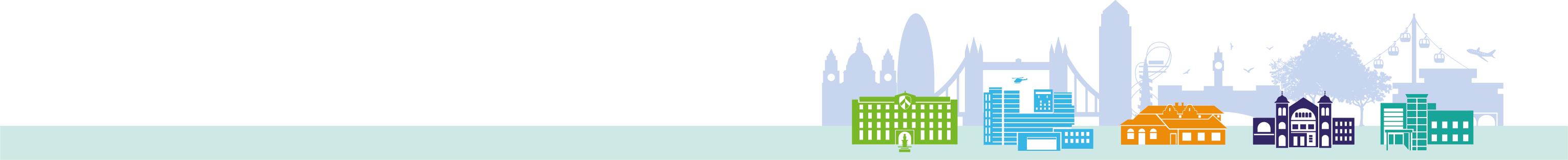 What is Barts Health volunteering?
“Activity undertaken freely that involves spending time, unpaid, doing something that aims to benefit the environment or individuals or groups other than (or in addition to) close relatives”1
“A community of people who give their time to help improve safe and compassionate care across Barts Trust”
[Speaker Notes: Mention external drivers]
Why do we have volunteers?
Three core aims:
Outcome for the volunteer
Outcome for the organisation
Outcome for the patient
Volunteer develops skills and sense of achievement
Trust is able to provide care we can all be proud of
Patient feels more supported or happier, less bored or anxious
Volunteers progress to paid work within Barts Health and wider NHS
Nursing staff on wards with volunteers are more likely to recommend their ward3
In Jan 2017 137 of 149 patients asked had had help from a volunteer2
“Helping people while learning – truly fulfilling!”Patient Champion3 14E
“As always, they have been complete magic!”Sister on Tayberry3
“She [volunteer] was a ray of sunshine for me”Patient on ward 14E3
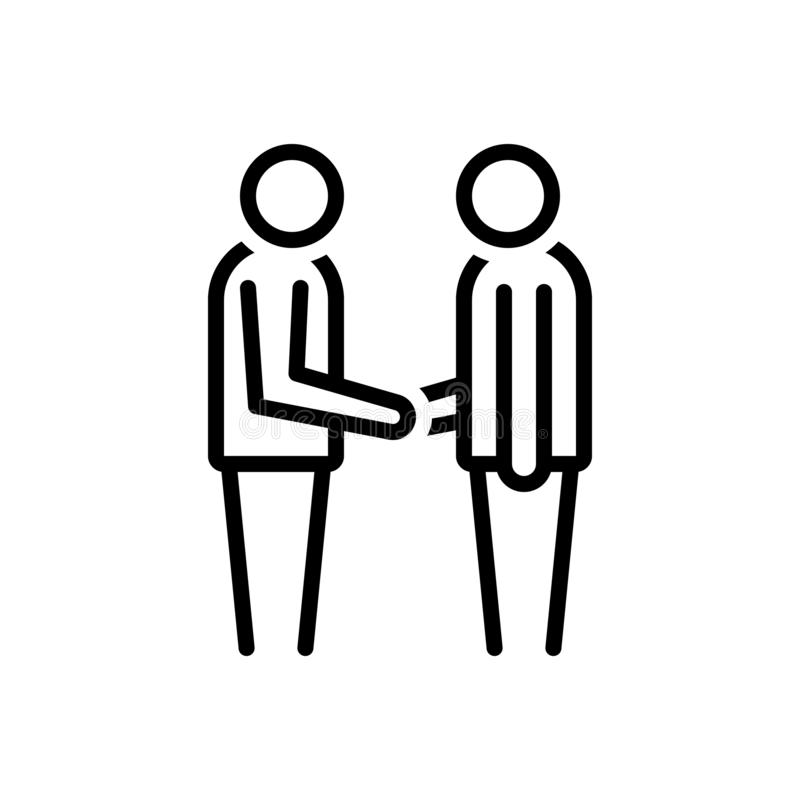 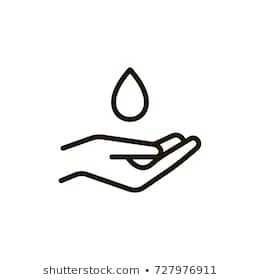 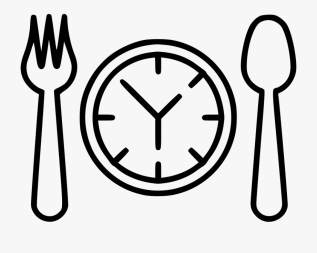 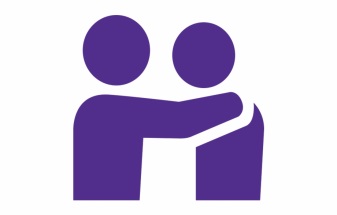 Spiritual Support
Meet and Greet
Support mealtimes
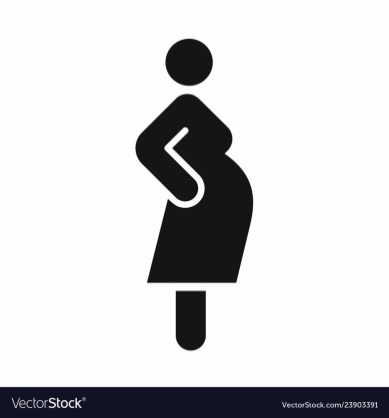 A&E Support
How do volunteers make a difference on the wards?
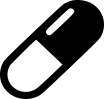 Support Maternity
Collect TTOs
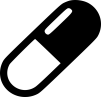 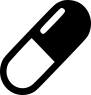 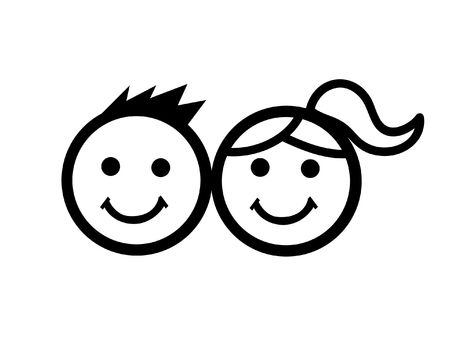 Support  Dementia patients
Support Children
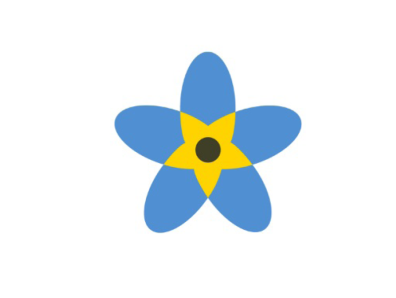 Befriend lonely patients
Pets As Therapy
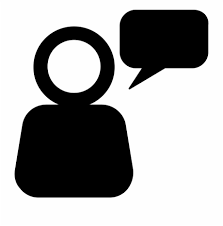 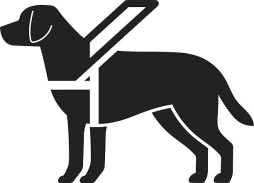 Charities
Assist with FFT
Museum
Trolley shop
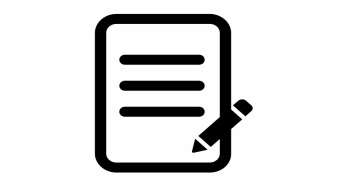 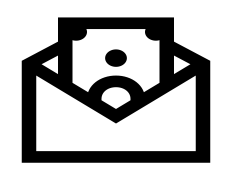 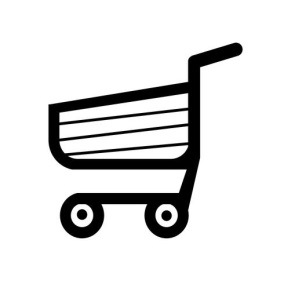 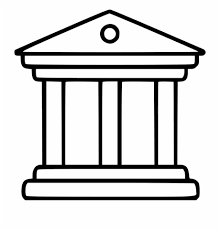 Changing to a response model
The right volunteer in the right place at the right time
Volunteers often went to a ward and didn’t feel utilised
Sometimes the patients had visitors or were sleeping or didn’t want to talk
Clinicians didn’t work with the volunteers
Clinicians weren’t clear about how volunteers could help
Were we making an impact on Trust key agenda? - NO
Where could vols make the most impact?
How do we change the dialogue?
How could we make and improve the volunteering experience?
Training?
Communication?
Evaluation?
The problems
Questions we asked
Theory of Change  Volunteer Model
Ultimate goals
Inputs
Intermediate outcomes
Patients

Holistic needs met
Reduce length of stay
Critically examine how we can improve the productivity, impact and experience of volunteers across the Trust and services
Engage with senior manager and stakeholders to support and action the development of and change to a volunteer response model aligned with the Volunteer Strategy key objective –”The right volunteer in the right place at the right time
Patients
Improved patient experience
Prevent discharge delays
Staff
Releasing staff time to care
Improved staff well-being 
Happy Patients= Happy Staff and vice versa
Perfect ward improved or achieved
Staff
Staff have a clearer understanding of how volunteers can support them
A clearer way to request and access volunteer resource and help
Supporting staff to provide improved patient care and experience
Volunteers
Utilised more efficiently and impactfully
An improved volunteering experience, training and employment opportunities
Valued more
Activities
Volunteers
Volunteers have a more varied and meaningful role and feel they are more impactful
Are included in the coproduction and development of their role and support for services and patients
Design a flexible role for volunteers based on key internal QI drivers and business intelligence
Create a pathway for staff to contact and request  volunteers 
Comprehensive flexible training package
Communication plan
Trusts
Improve quality of patient & staff experience
Improved productivity and quality of services e.g reduced discharge delays
Financial savings - ROI
Volunteers embedded in QI 
Community engagement
Trusts
Create a flexible volunteer resource in line with  business continuity and planning 
Volunteer aligned with QI objectives and outcomes
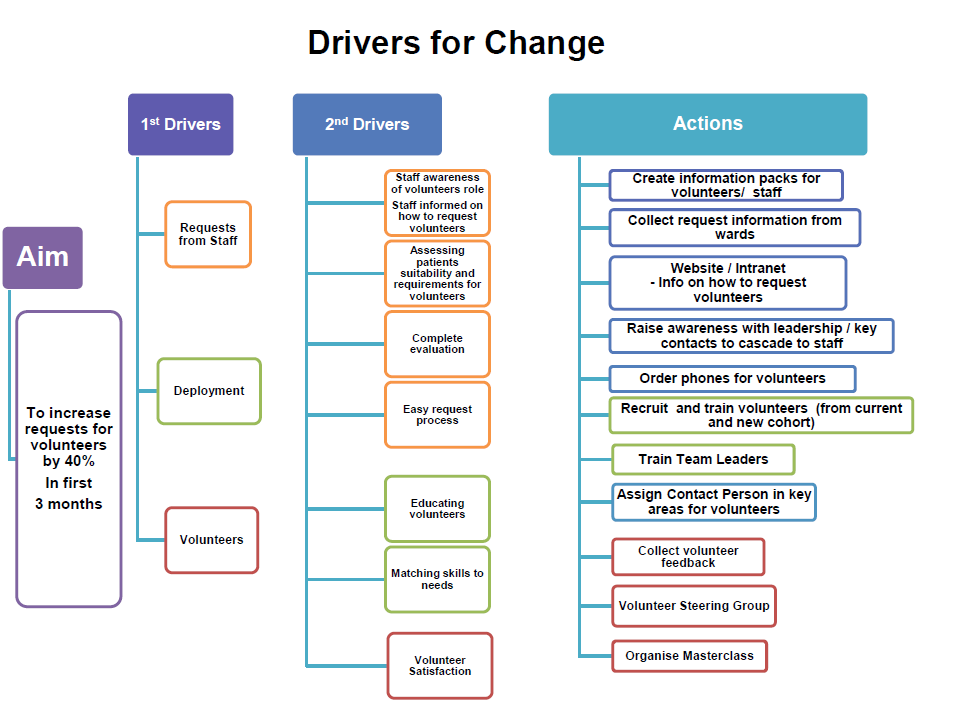 The Process
PDSA
Active Responders
Key areas of “pinch points” and Challenge non-Clinical role creation
Pick up a TTOs
Support during mealtimes
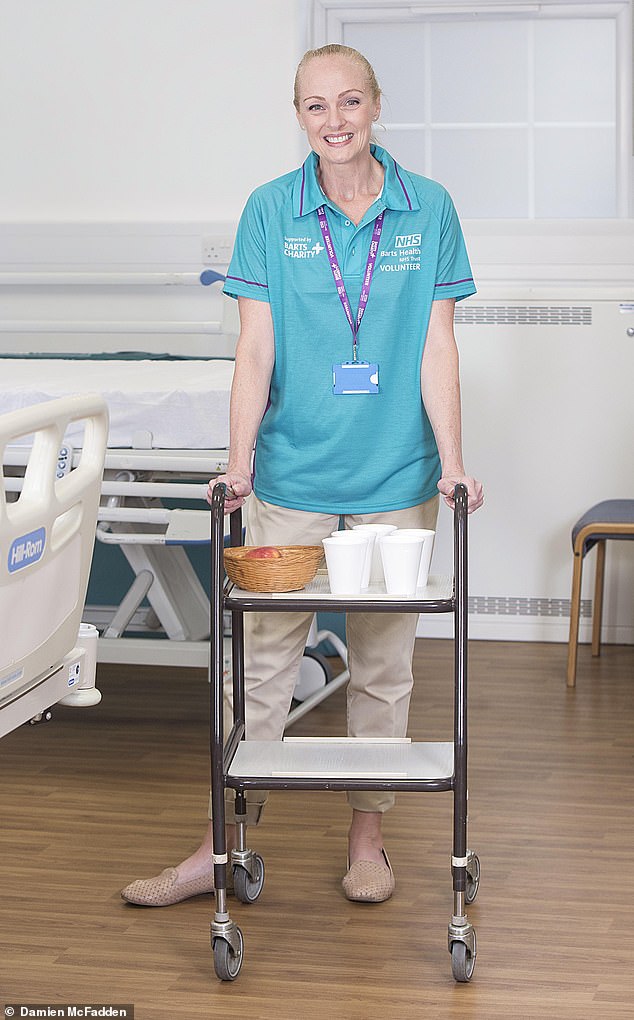 Take patients out for walks
Befriend, chat and listen to lonely patients
Assist patient with smooth running of discharge
Provide emotional support  to anxious patients
End of Life Care
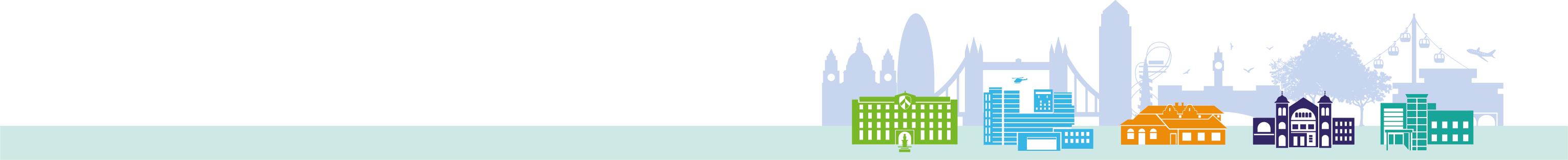 Emergency Department
Tools
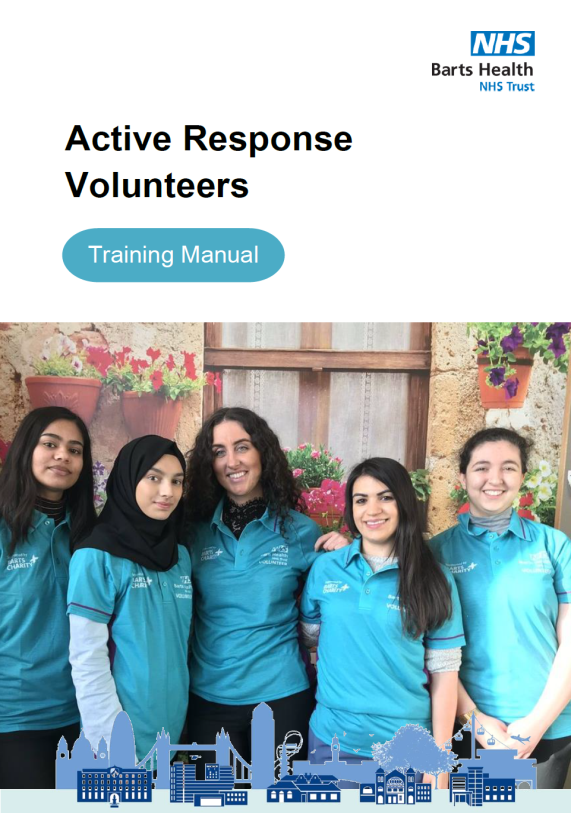 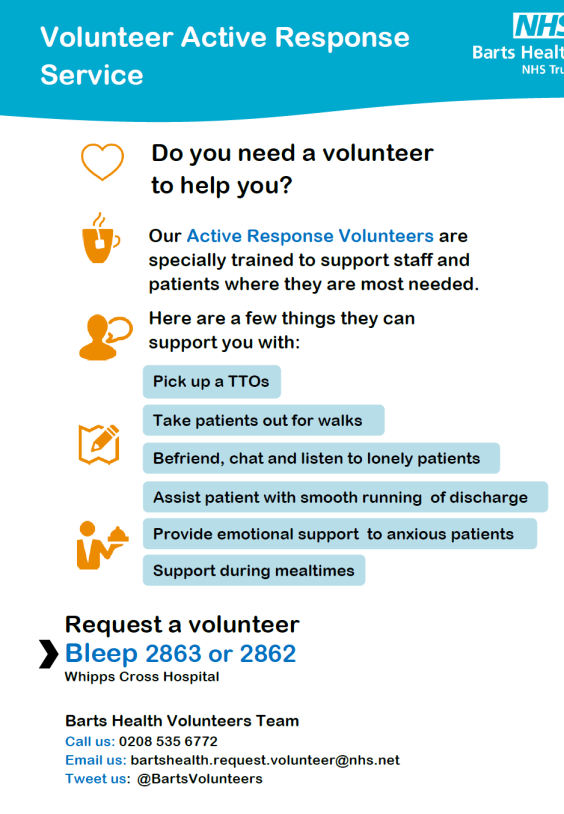 Volunteer Hubs
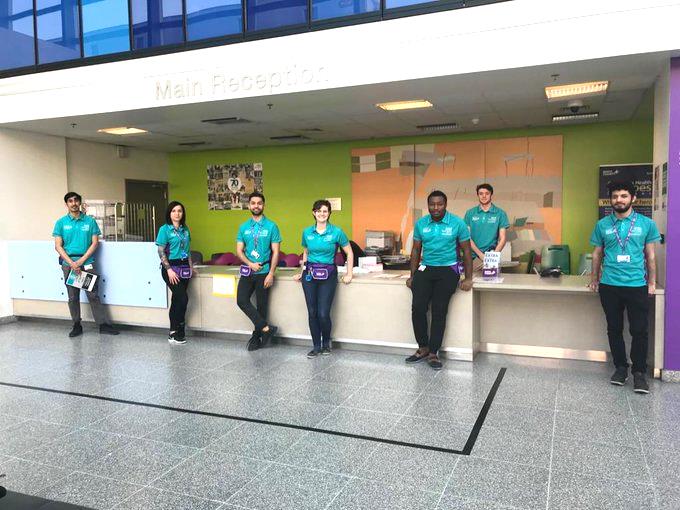 Attend huddles, team meetings, Senior Nurses meetings, conversations
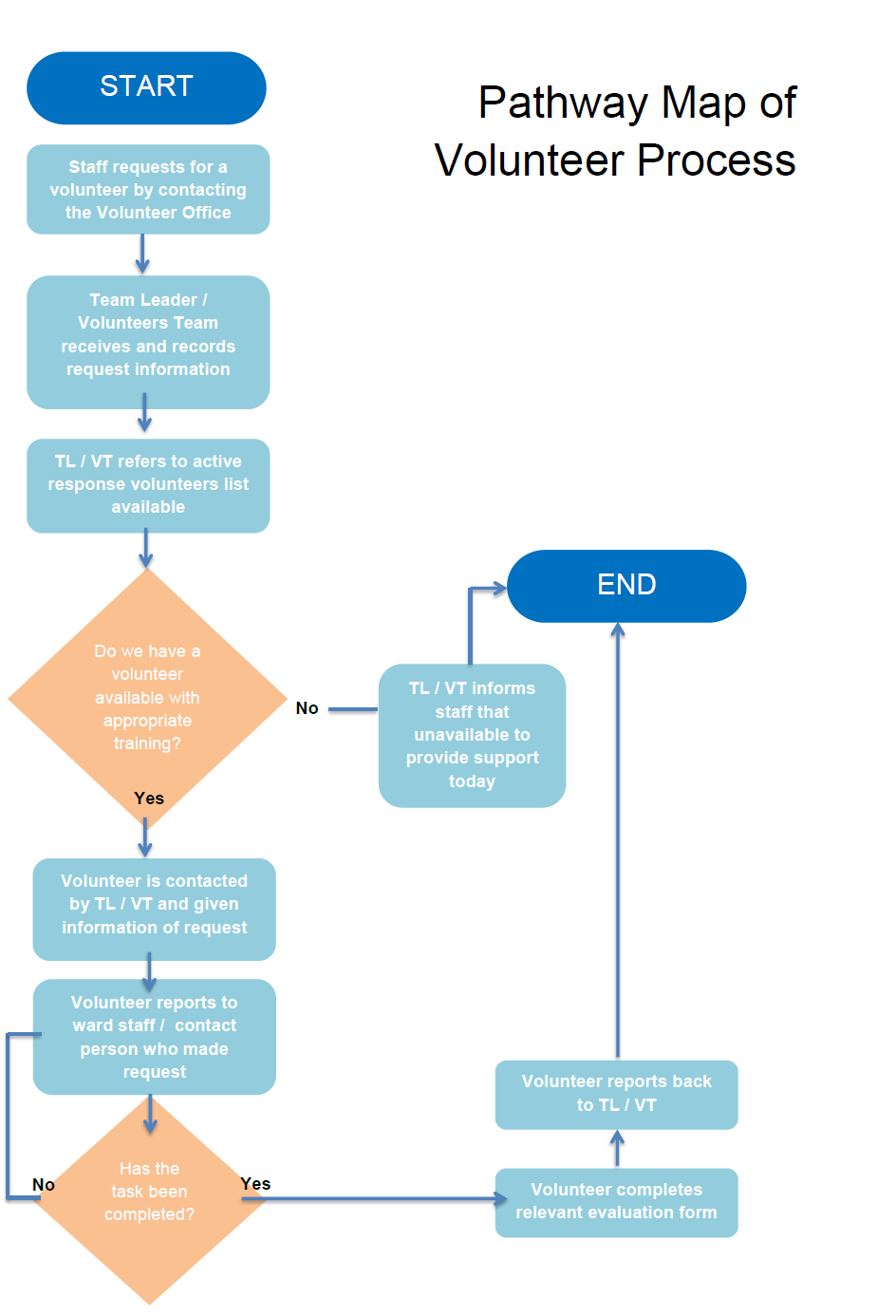 Tips Challenges and Risks
Managing expectations
Really identifying areas where volunteer can most assist
Don’t rely on being bleeped – you have to seek out 
Keep reminding people of the service – get the fact sheet 
Ensure your governance aligns with the role
Be clear about the role complementing and adding-value
Book lots of training sessions/rooms
Use reliable software e.g. Better Impact
 Pilot with a few wards
Converting the model during Covid -19
Volunteer hubs
Multi-faceted role linked to how volunteers could best support but not on the wards
Clear about parameters of role and safety etc.
Bleeps and phones
Fact sheets
Being recognised as a resource for business continuity
We didn’t know what the volunteers would be needed for
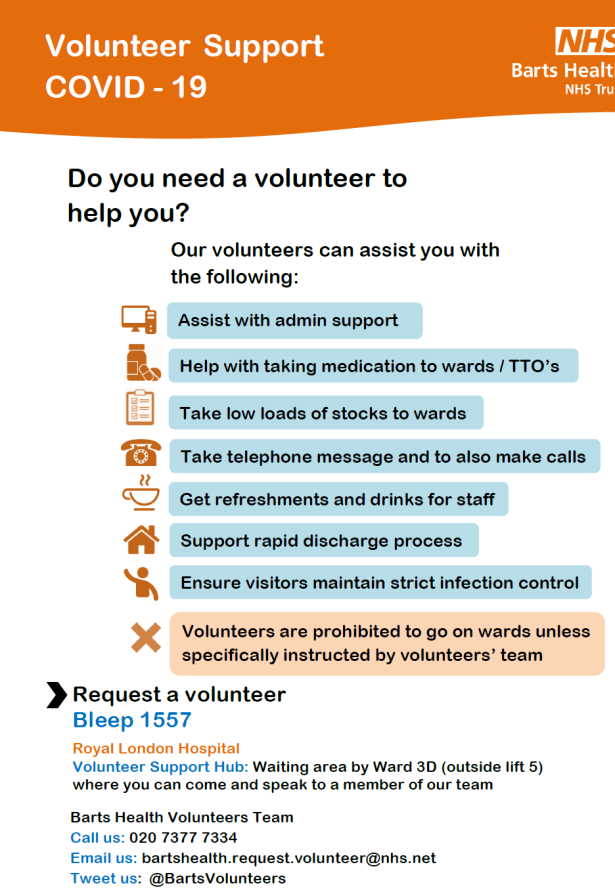 Converting the model during Covid -19
What did they do?
No ward based volunteers 
Taking up visitor packages to the patients
Send a message to a loved one
Food and donations to staff
Staff well being rooms
Fit testing support
Immunity testing support
Front of house including screening
Locating and documenting deceased property and contacting NOK
Moving equipment for the new wards
PPE stock management
Escorting visitors to wards for EoLC
Distributing IPads for video calls
Patient packs 
Prepared scrubs (5,000) for Nightingale
Improved staff morale
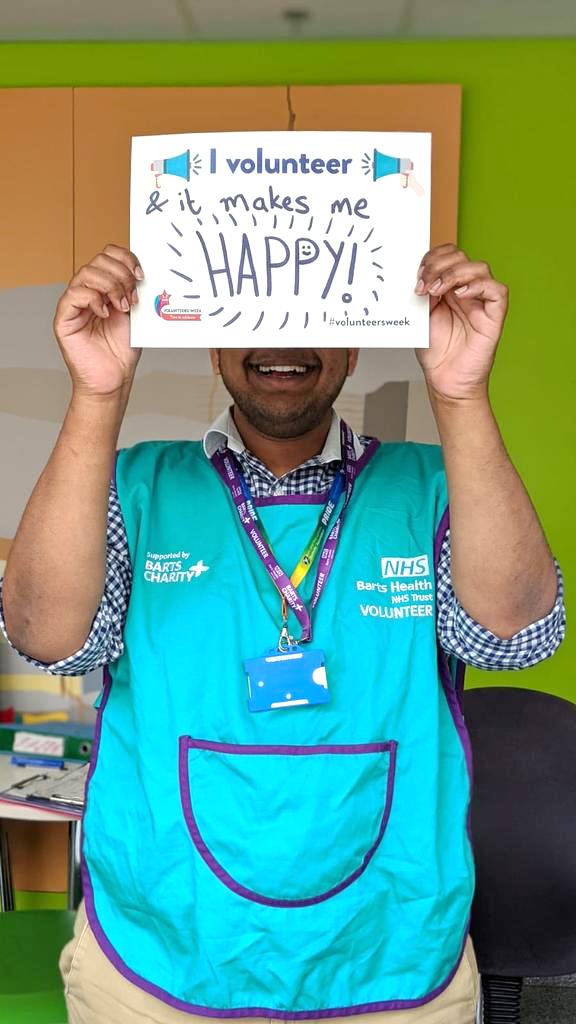 400 no of RIP belongings returned to next of kin
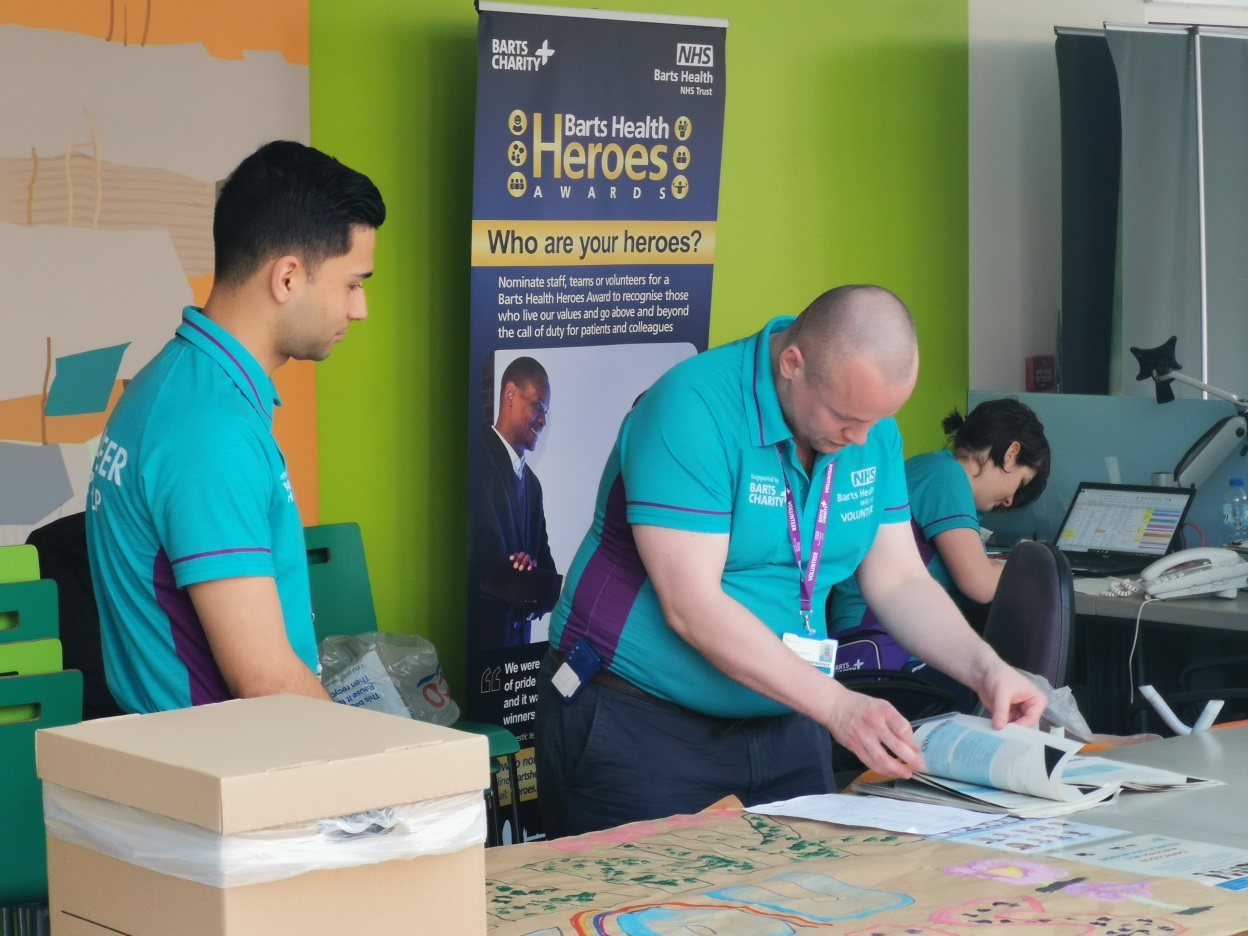 11,000 belongings from visitors drop offs to wards (and counting…)
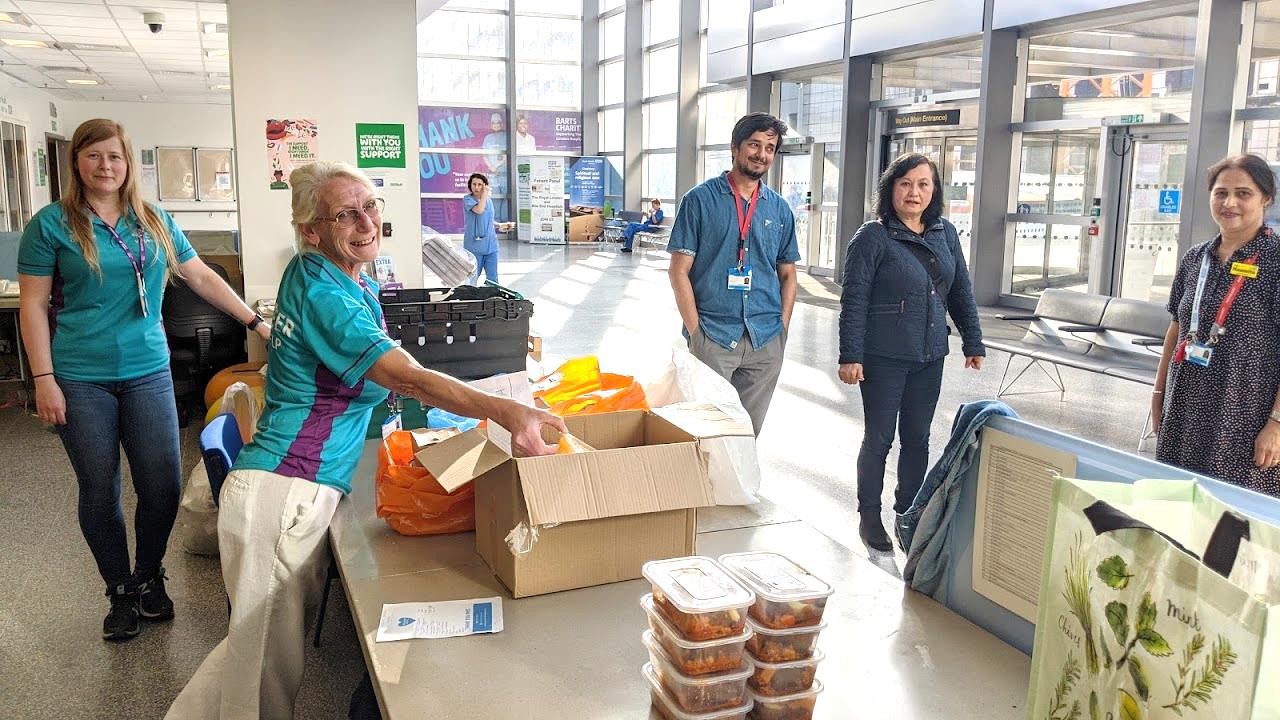 39,400 meals delivered to staff at Royal London Hospital alone…
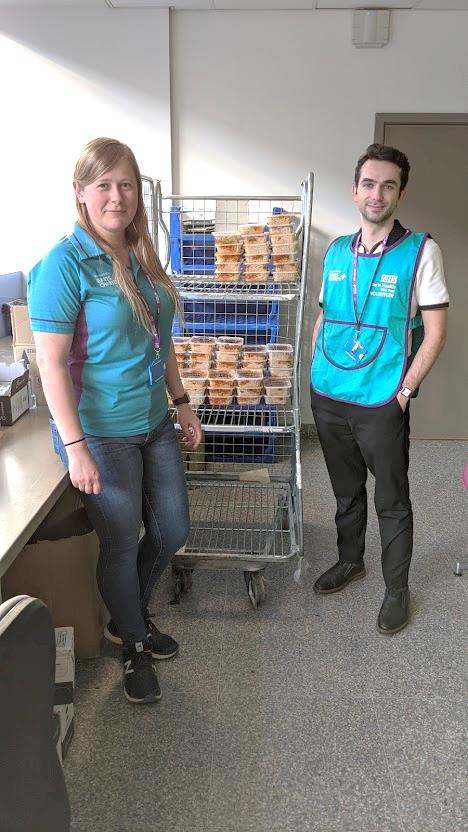 grand total of 60,000 meals delivered to staff across the Trust
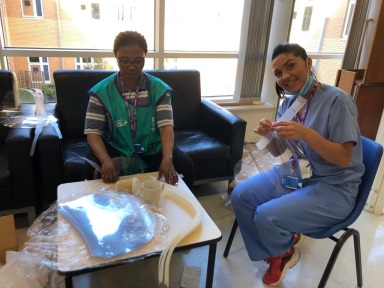 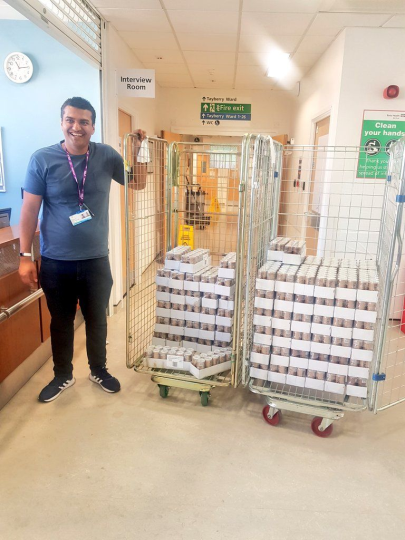 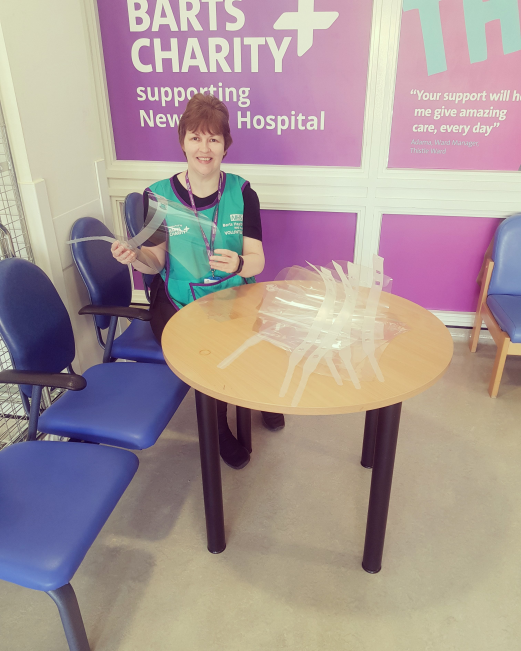 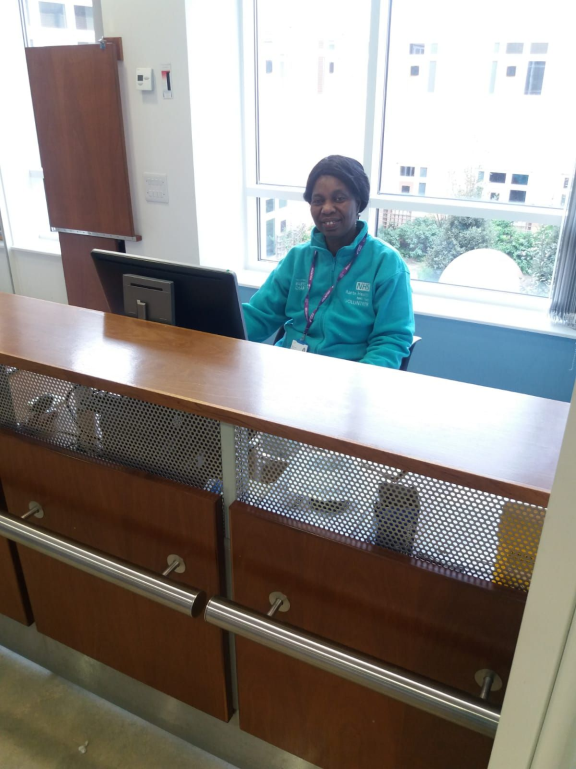 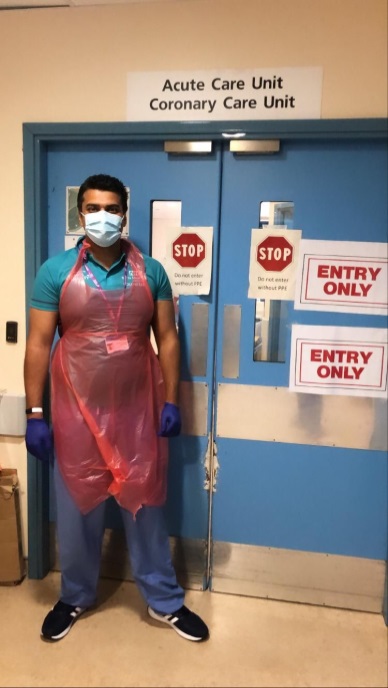 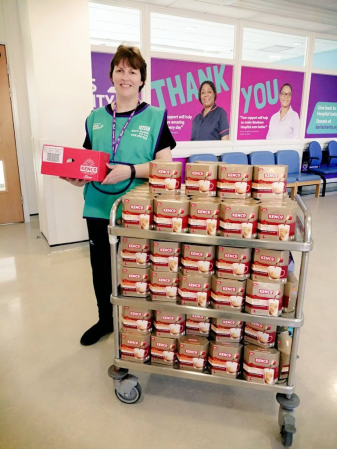 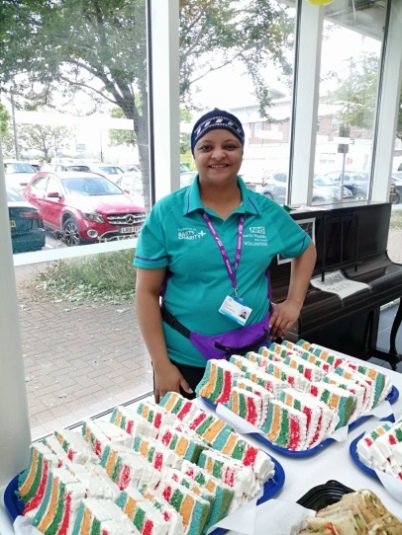 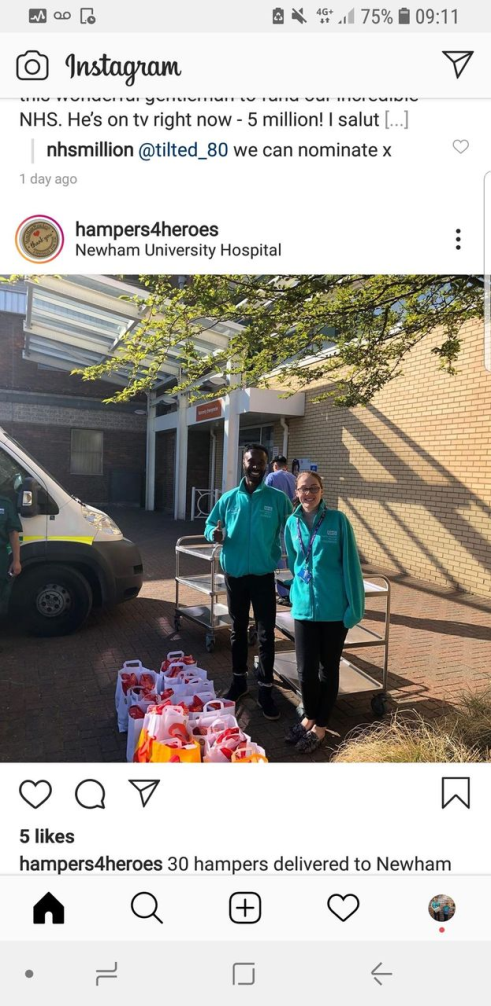 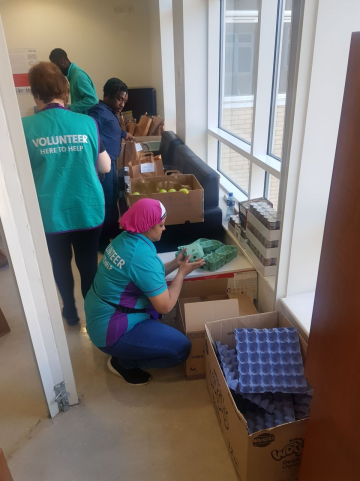 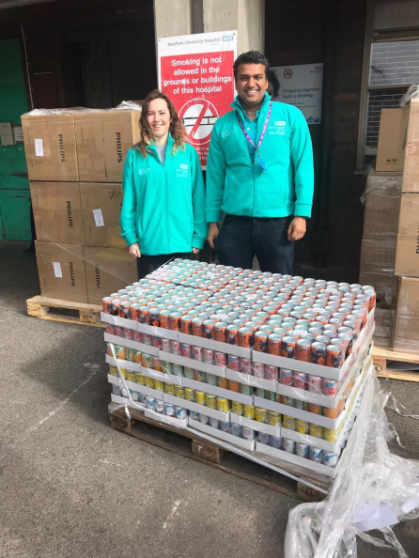 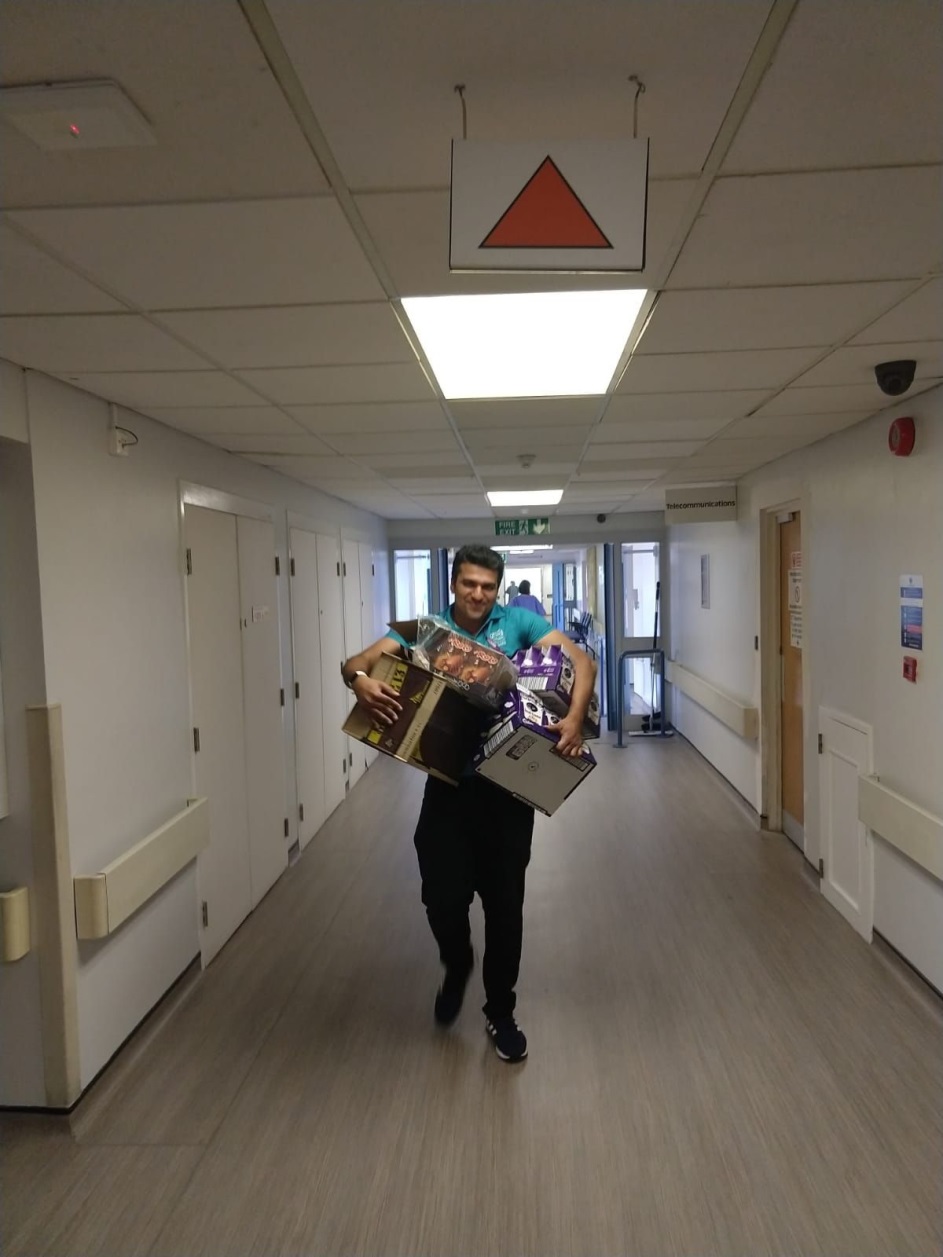 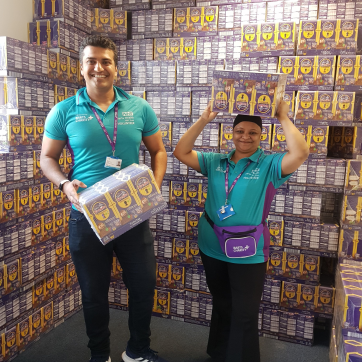 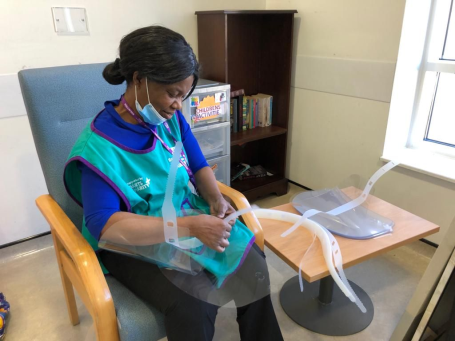 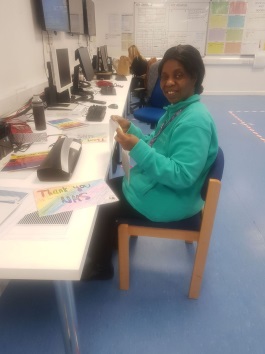 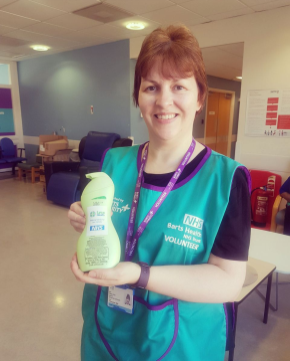 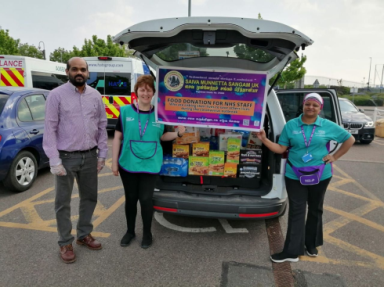 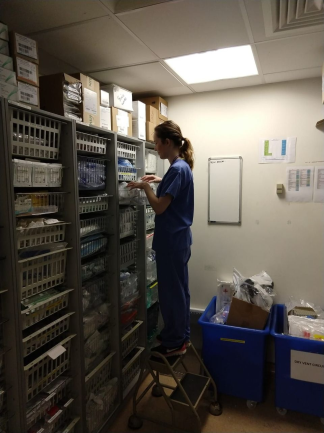 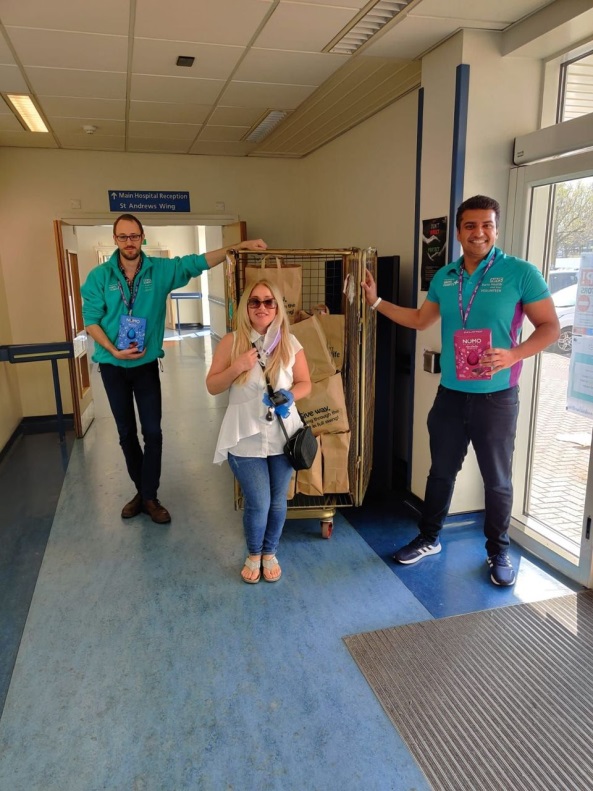 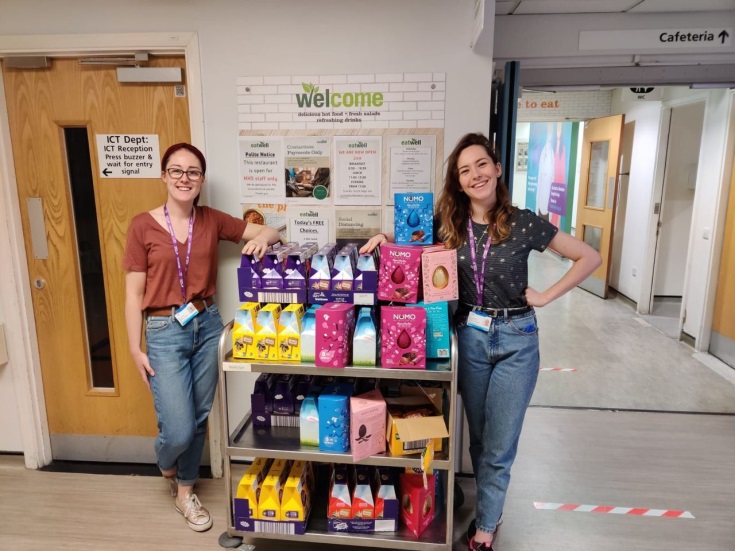 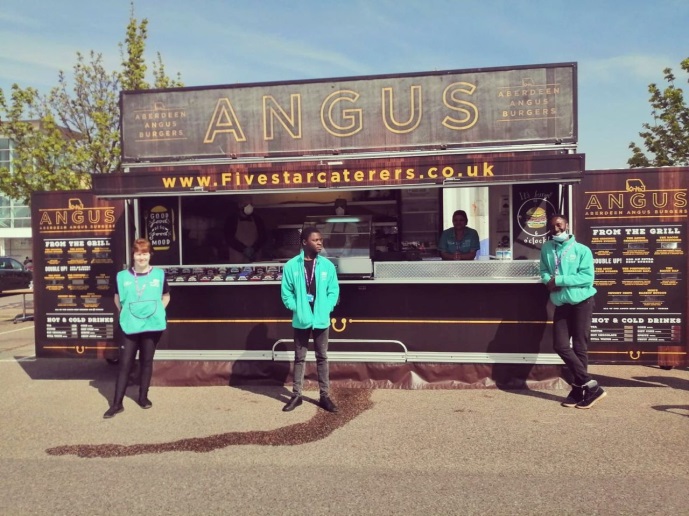 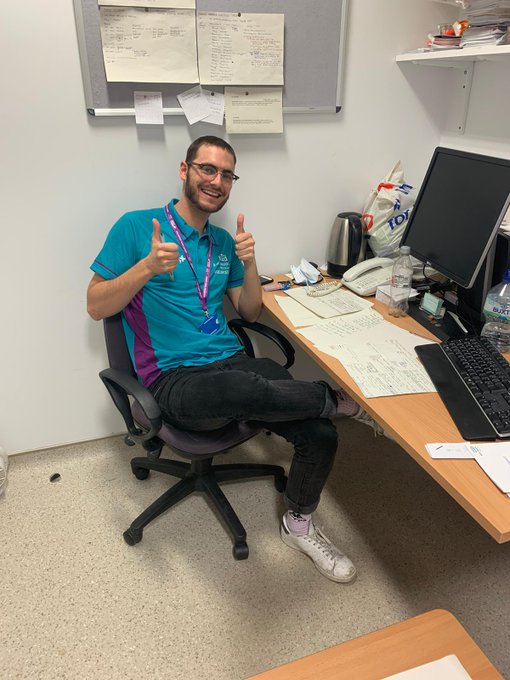 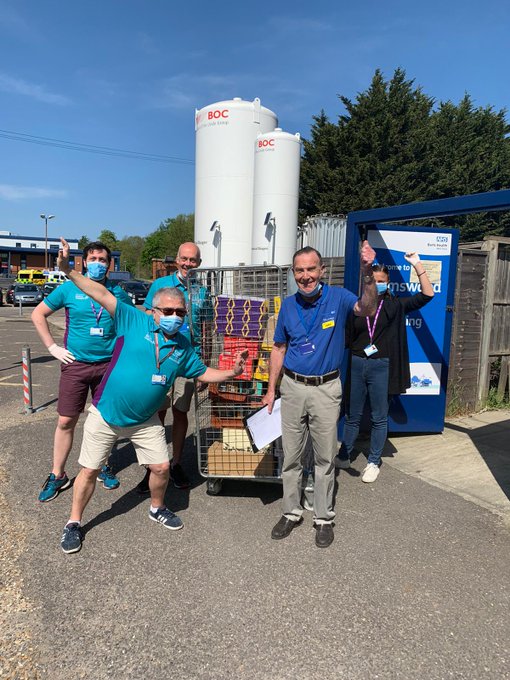 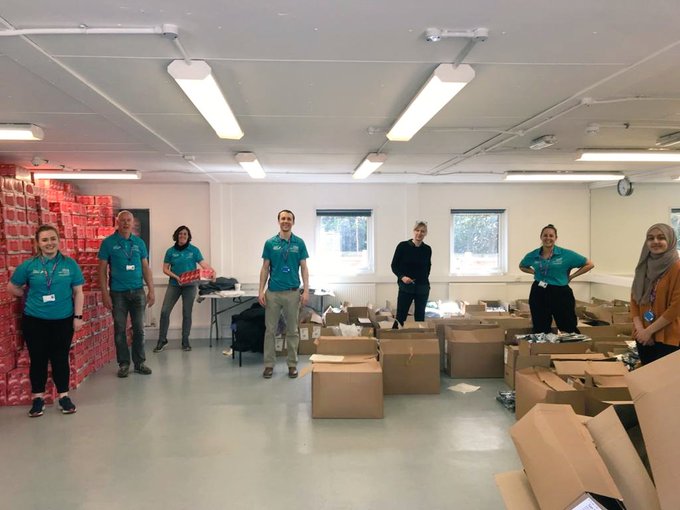 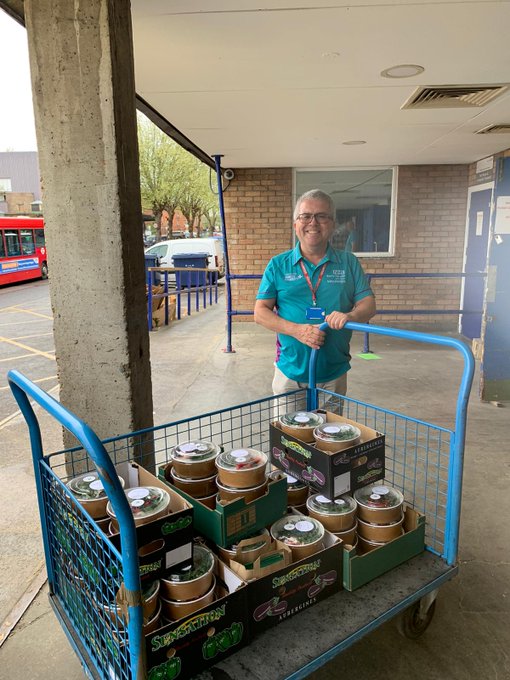 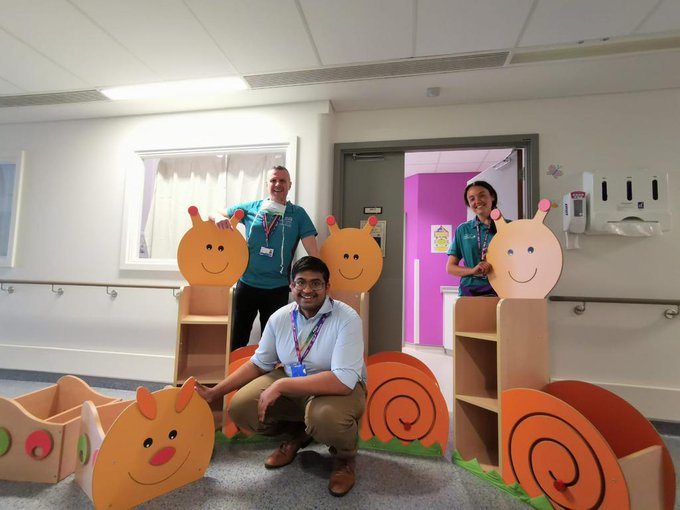 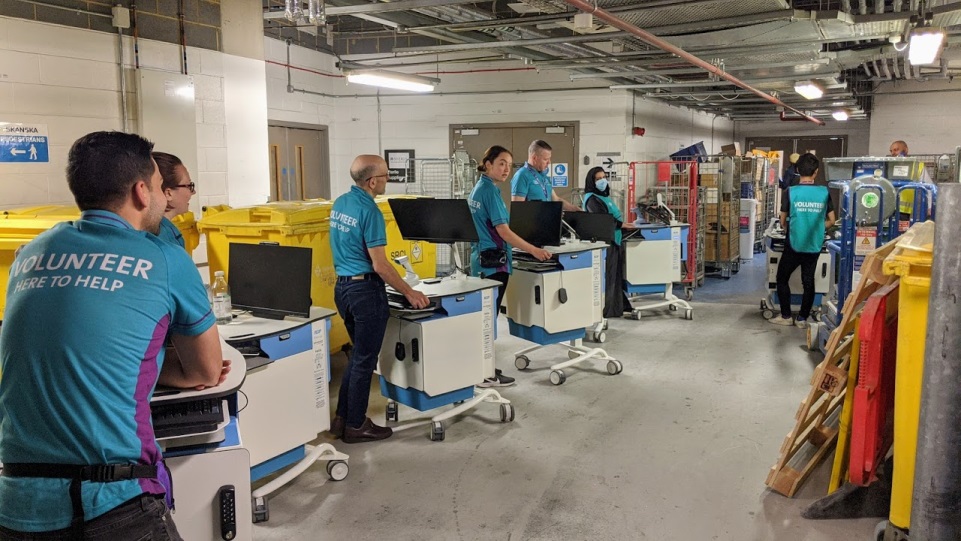 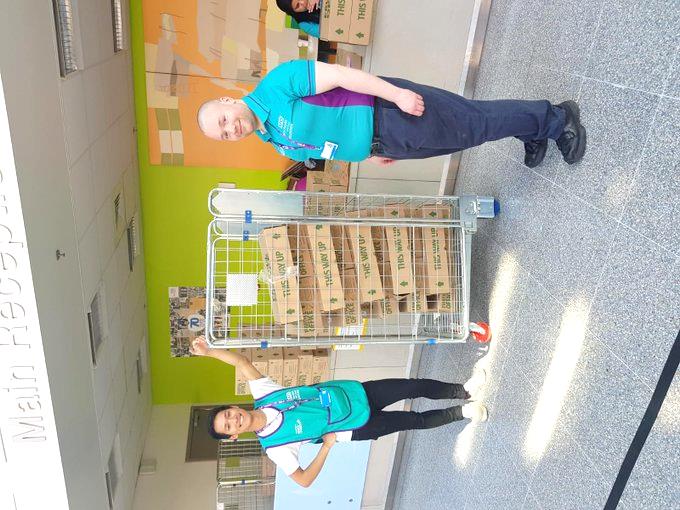 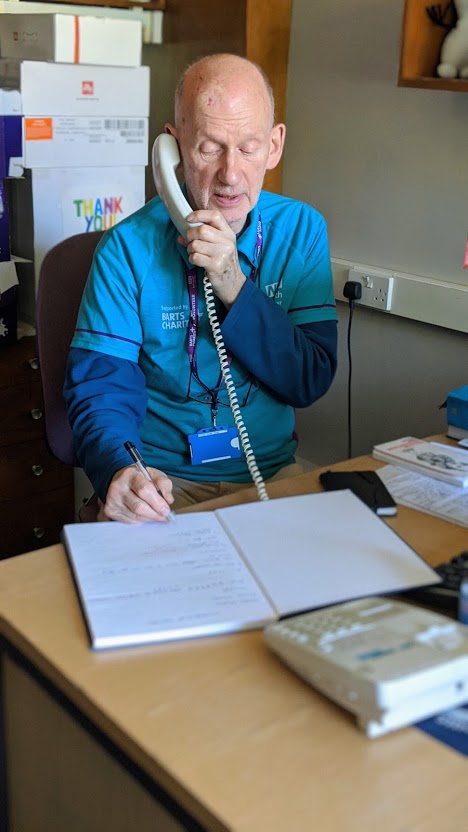 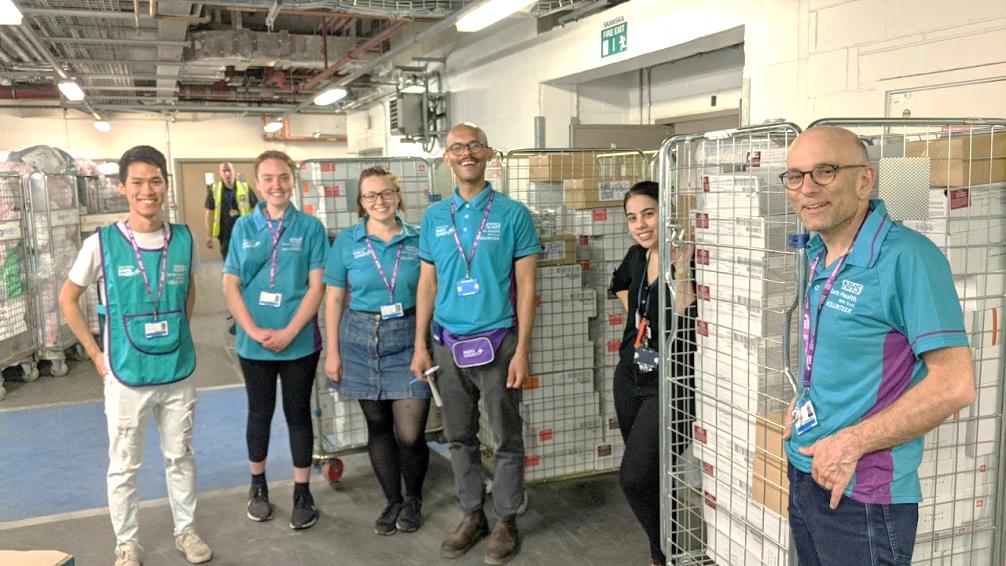 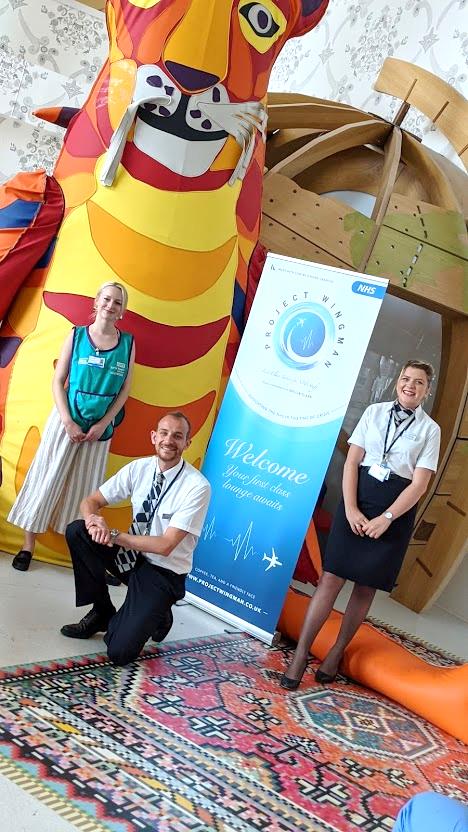 Volunteers are currently supporting the Staff Wellbeing Hub
Providing refreshments and much needed relaxing space for staff to enjoy
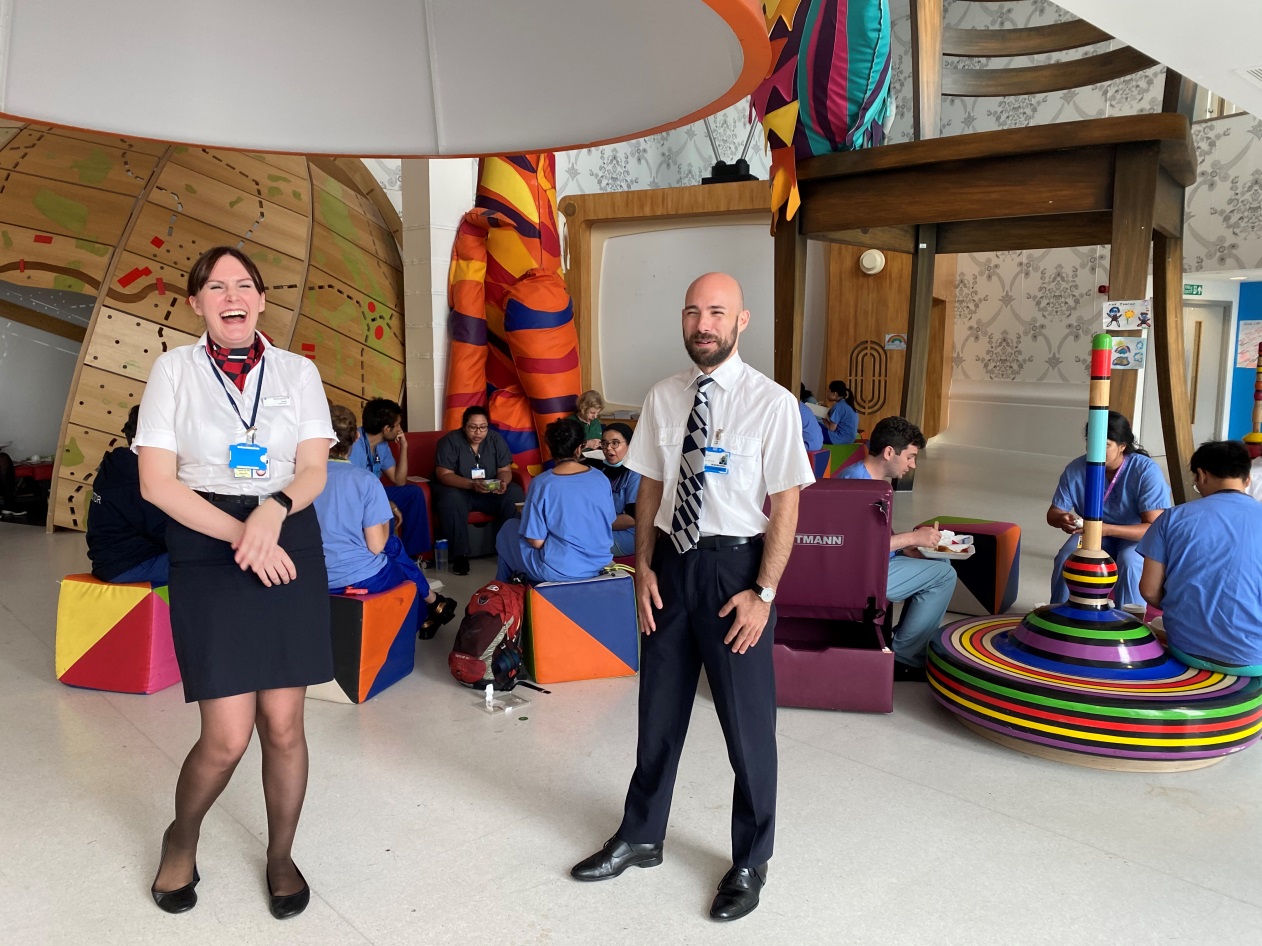 Conclusion
Barts Health Trust have completely changed their model of volunteering to a response model.
Although we do keep some specialist roles such as Dementia Buddies, Chaplains, Pets as Therapy.
The response model as the ability to work more to the needs of the hospital whilst ensuring the best experience for volunteers and ensuring that volunteers are getting to where they can make the most impact for patients and the organisation.

Questions?